Face
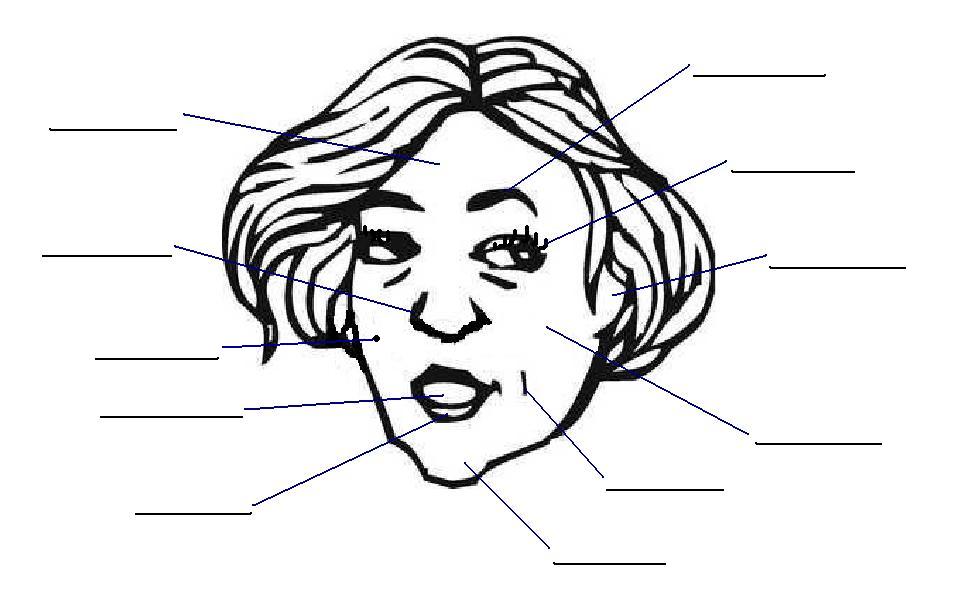 Eye Brow
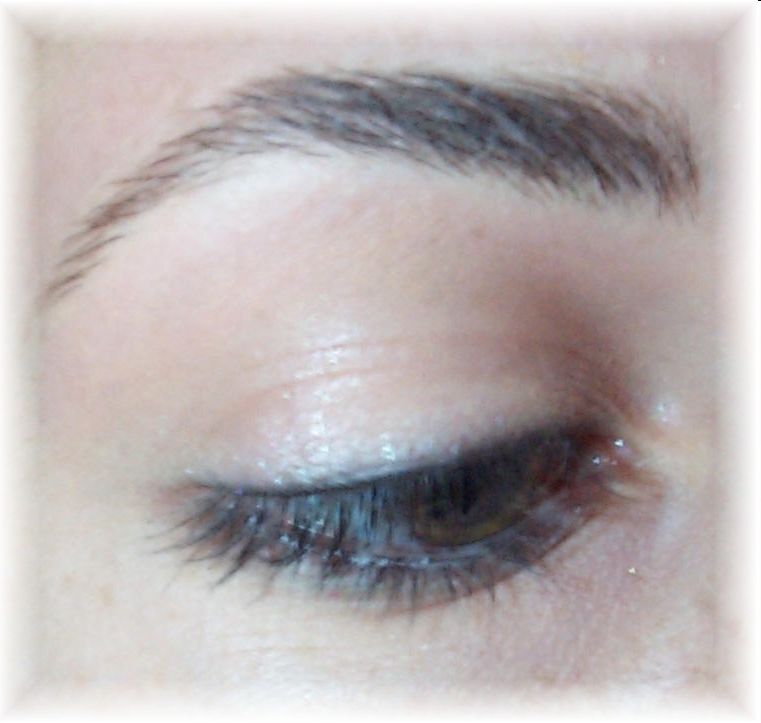 Eye lashes
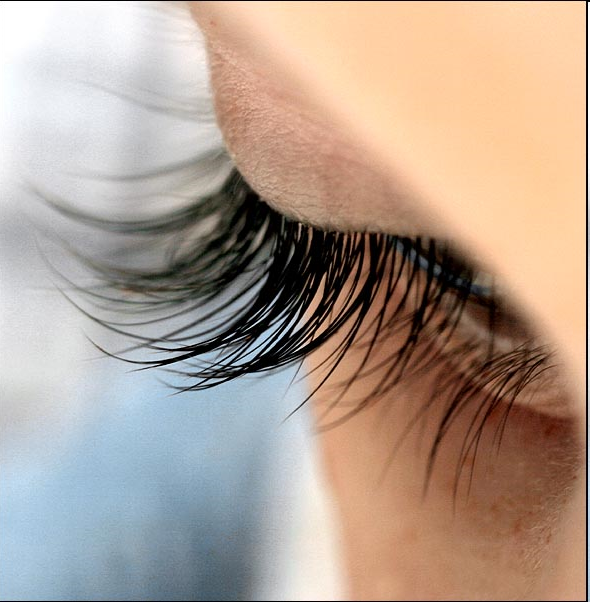 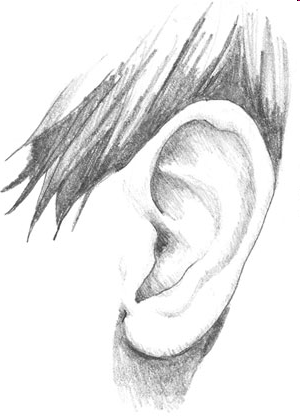 Ear
Cheek
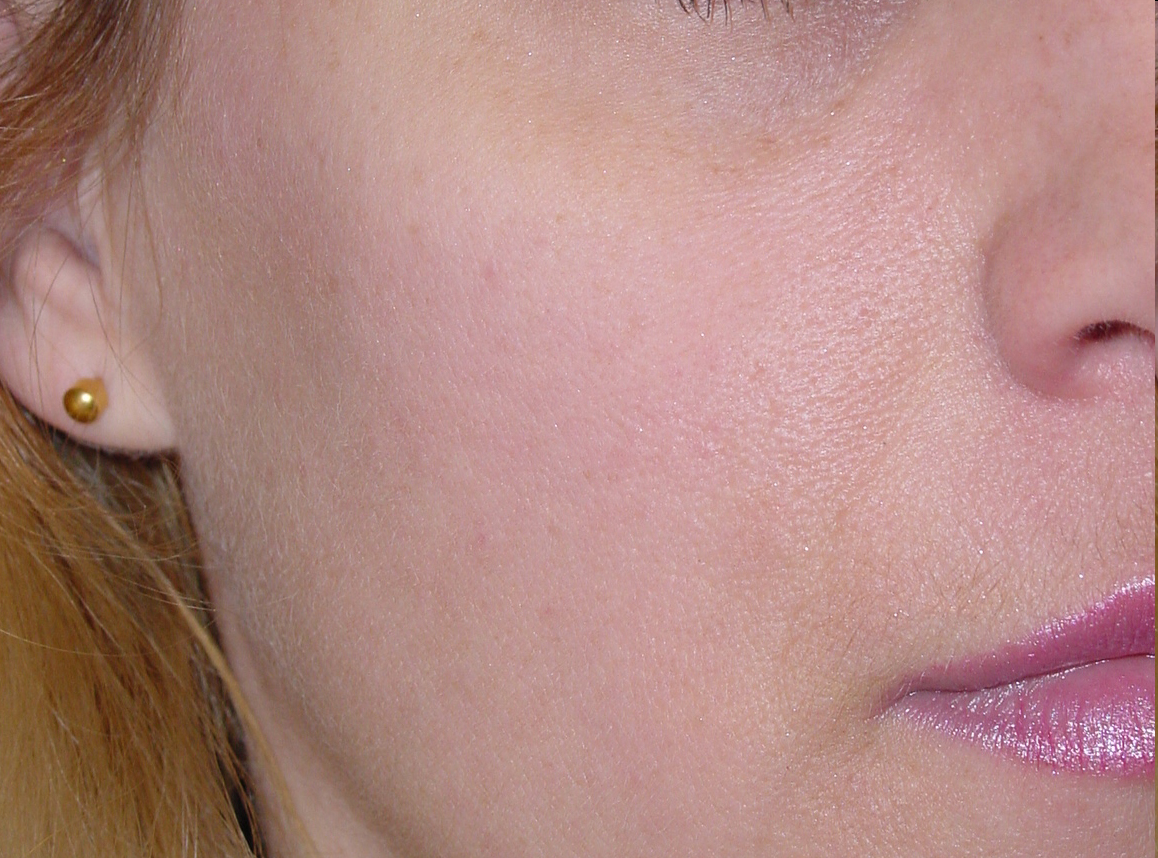 Dimples
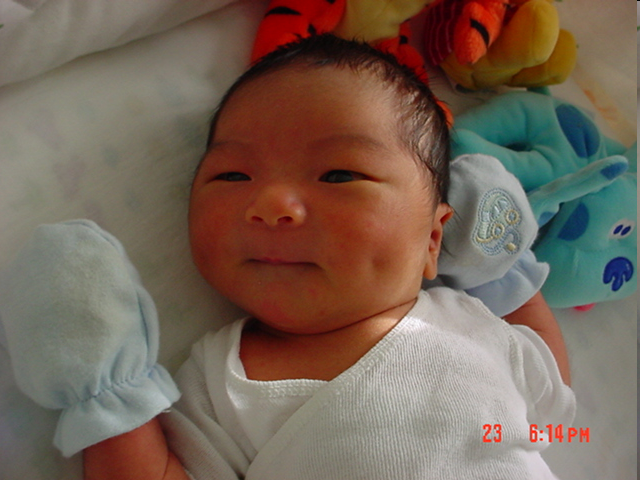 Chin
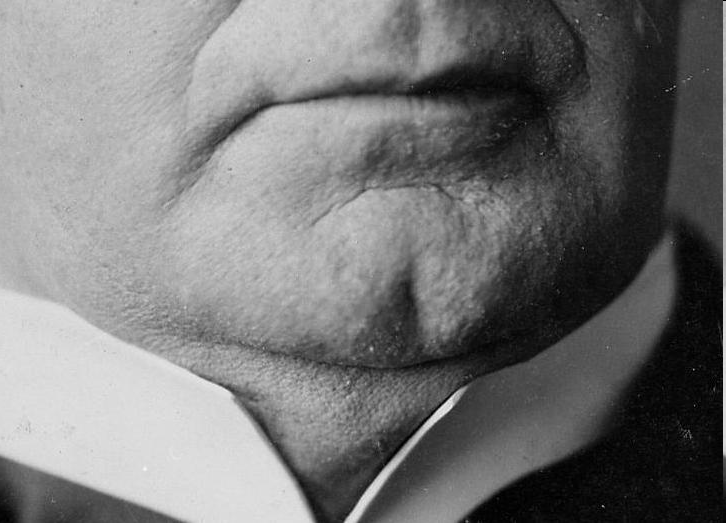 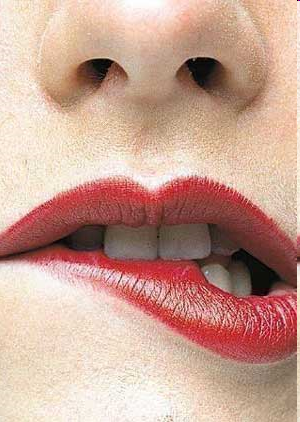 Lips
Teeth
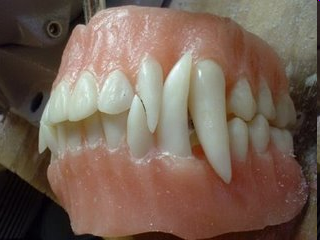 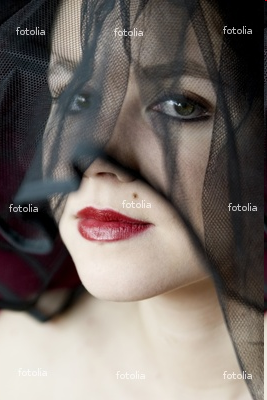 Mole / Freckles
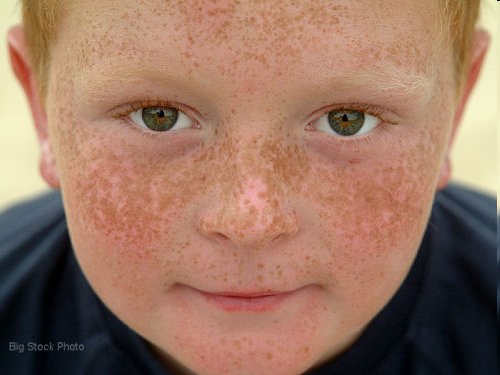 Nose
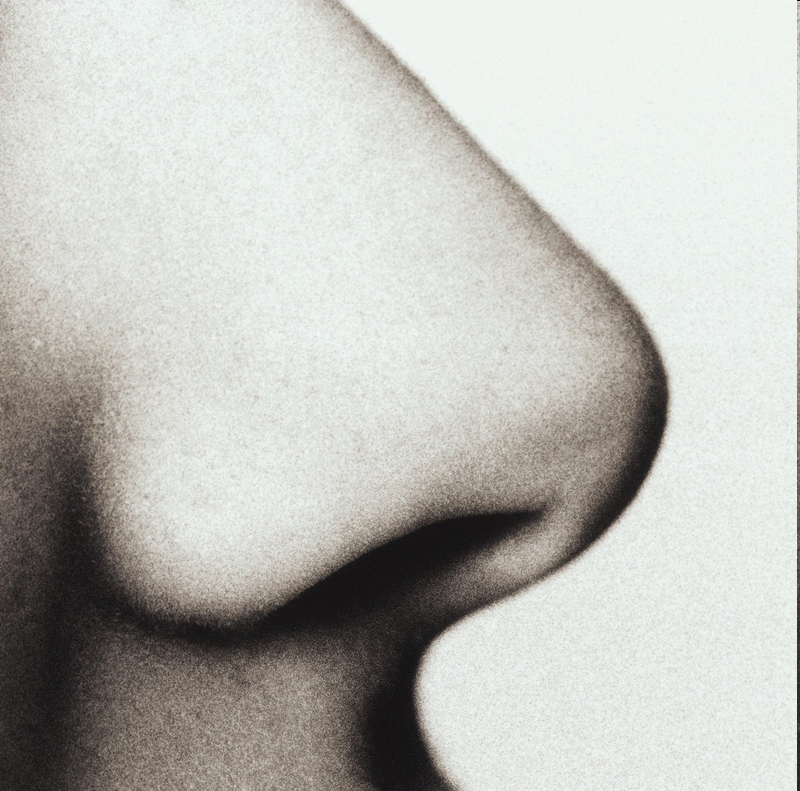 Forehead
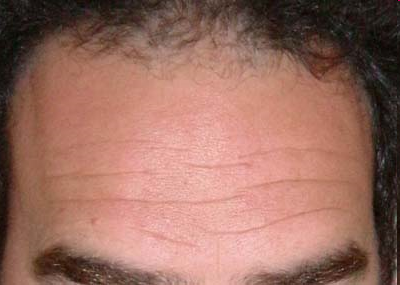 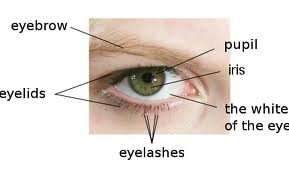 Hair Style
Bald
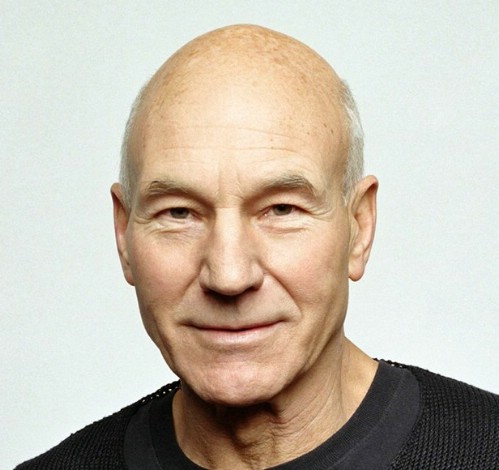 Short hair
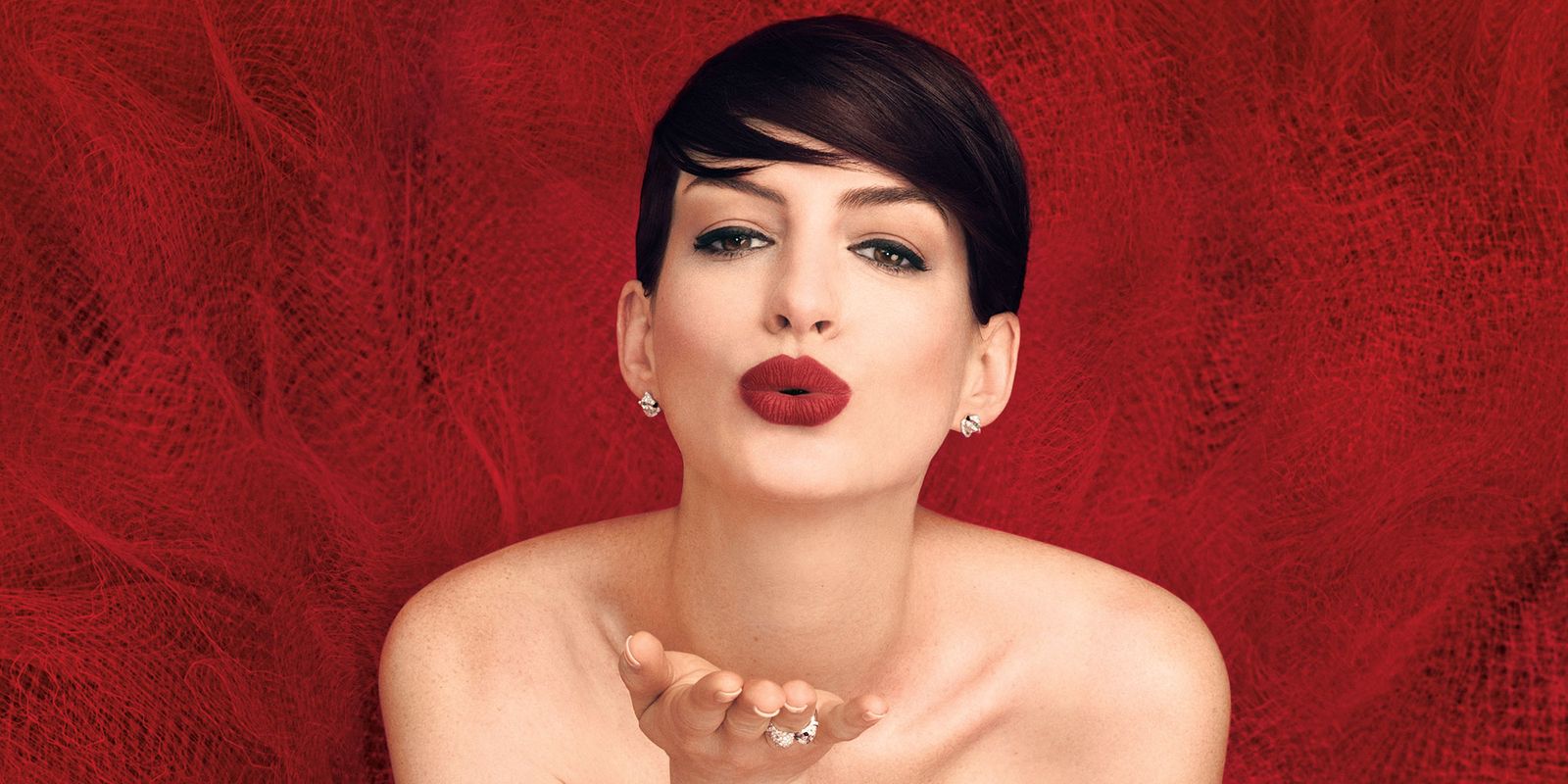 Long hair
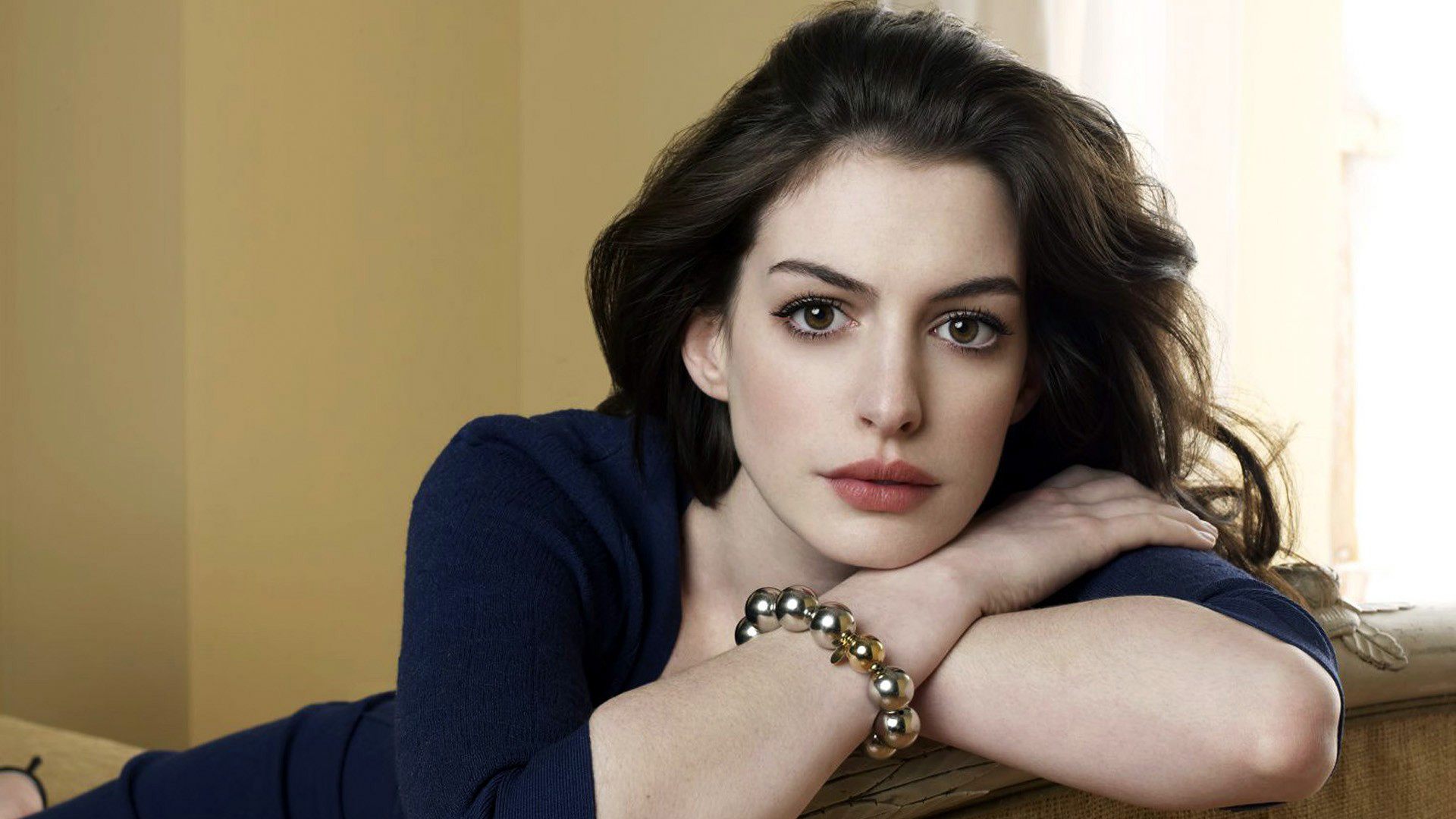 Curly
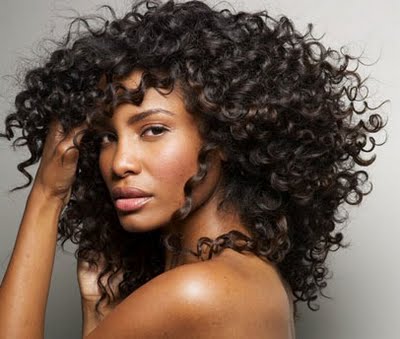 Straight
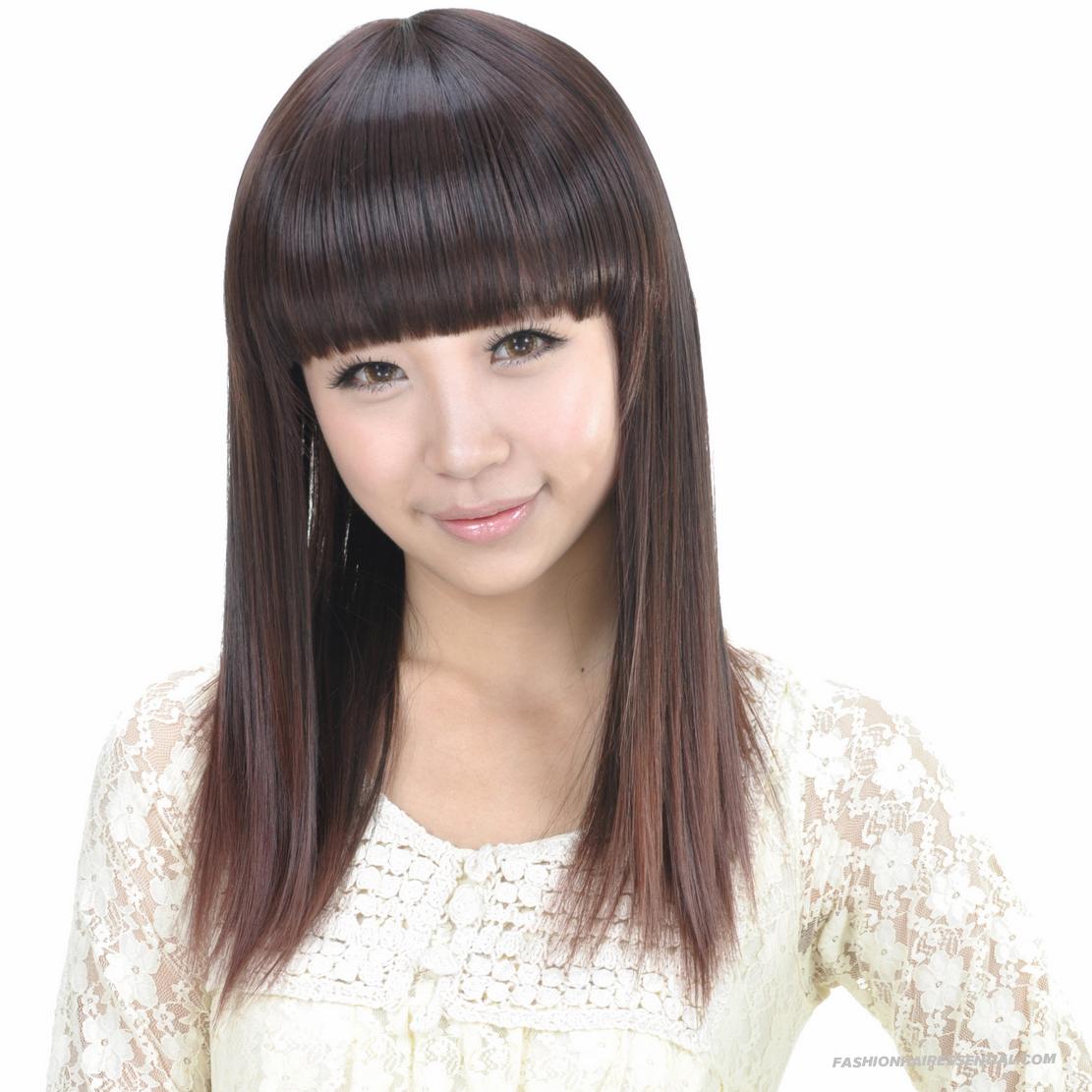 Wavy
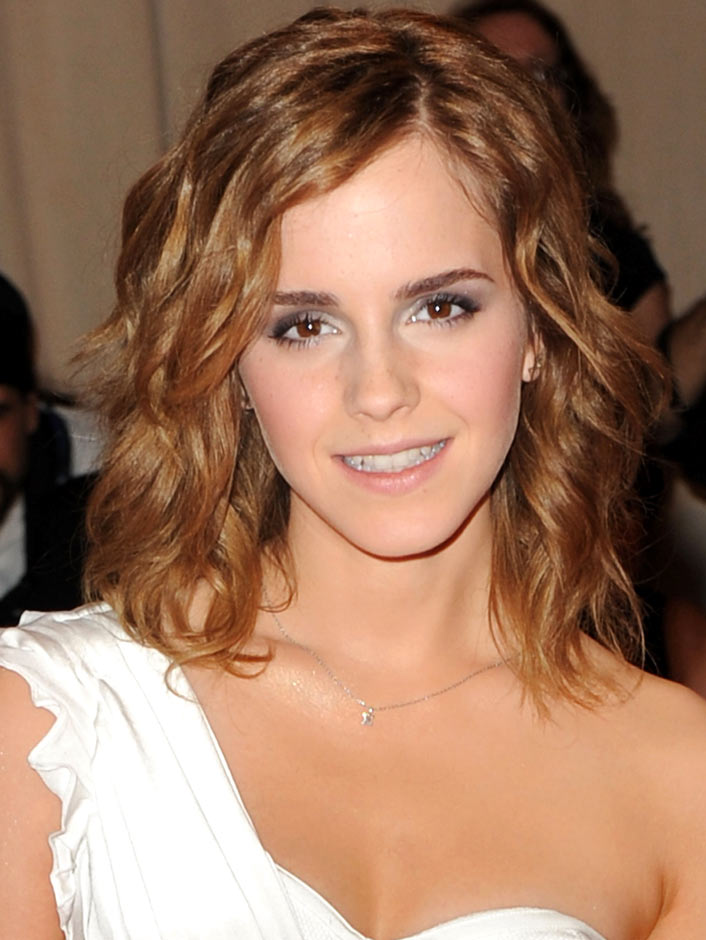 He / She has _______ _______.
Blue  eyes
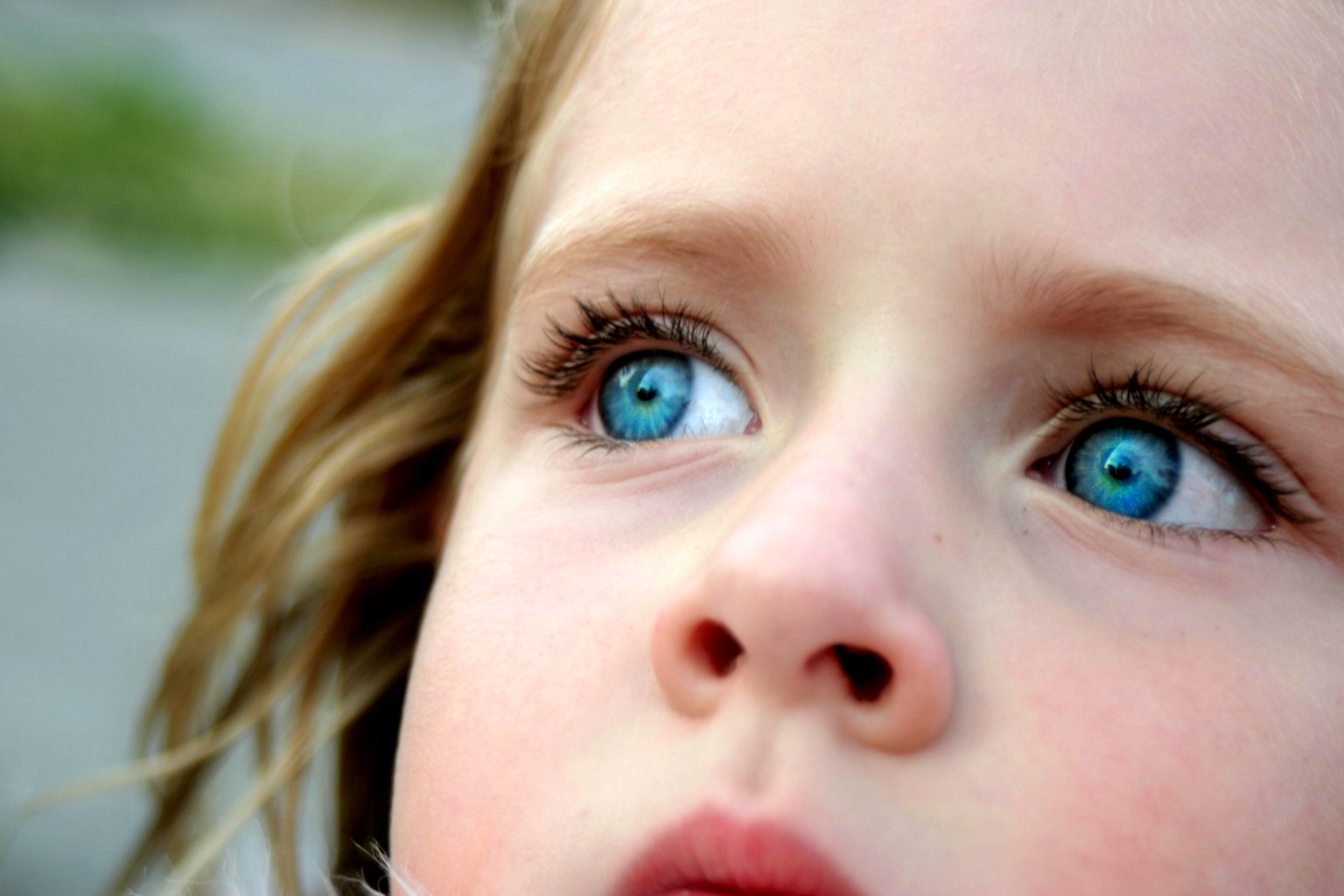 He / She has _______ _______.
Blonde hair
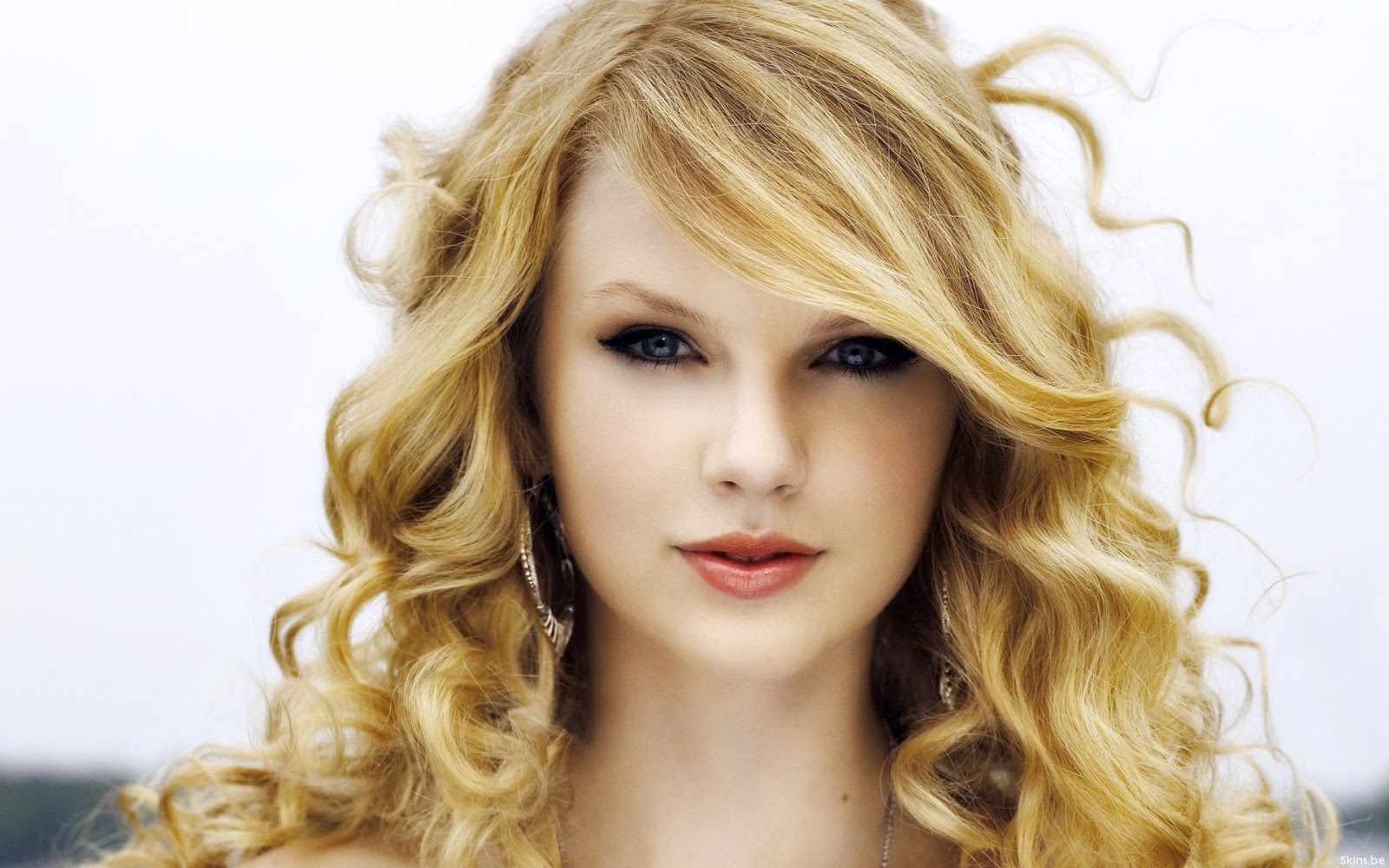 He / She has _______ _______.
Pink   cheeks
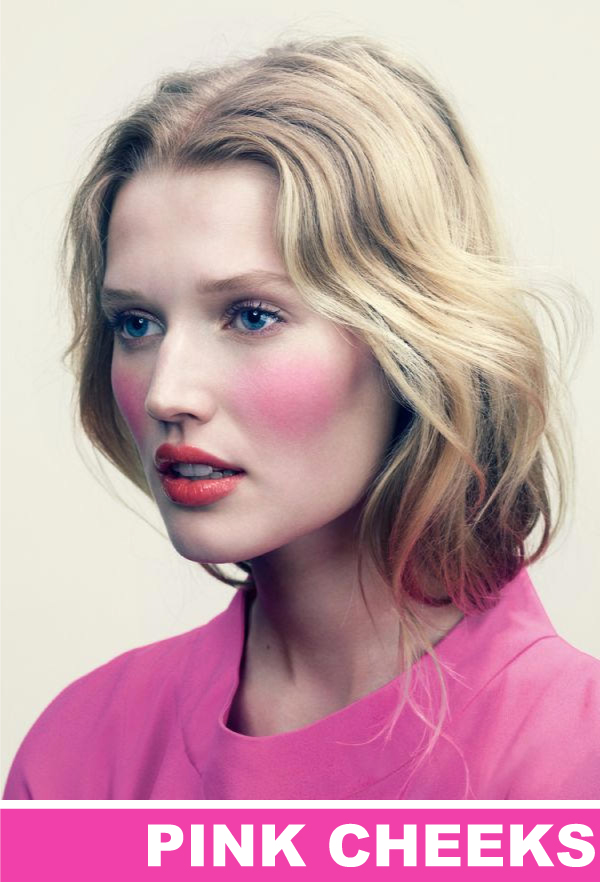 He has dimples.
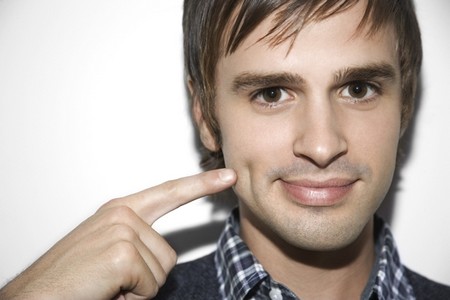 She has freckles.
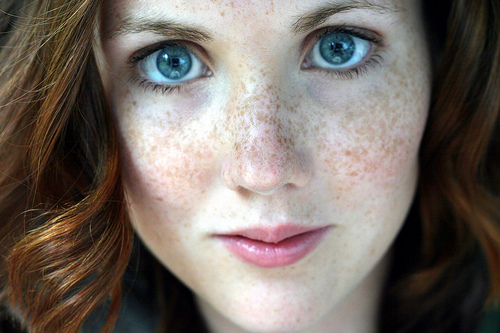 He is bald.
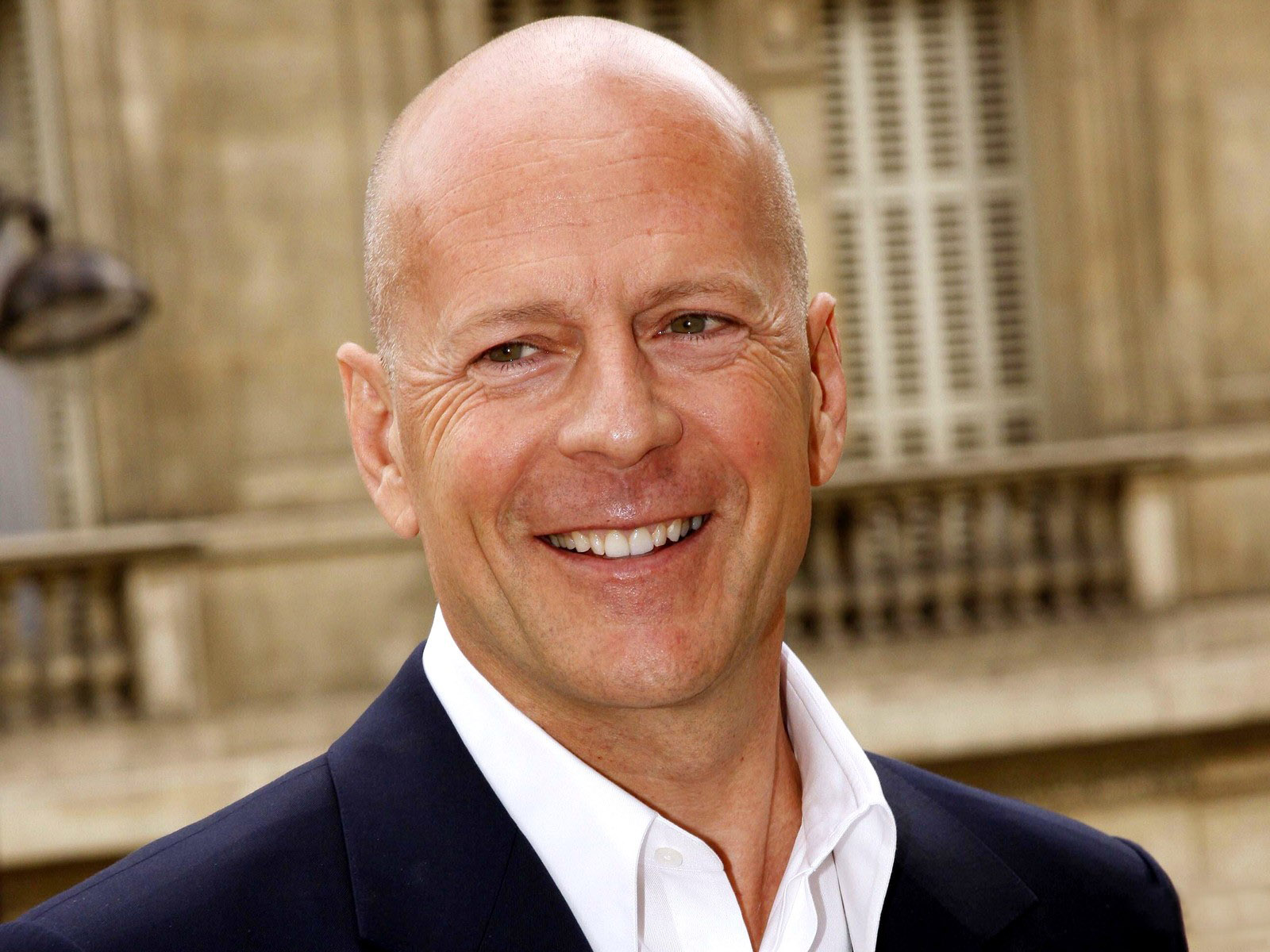 She has white hair.
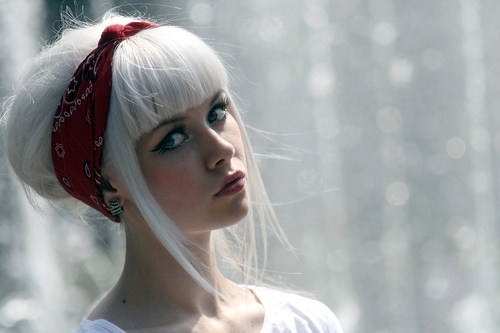 She has brown curly hair.
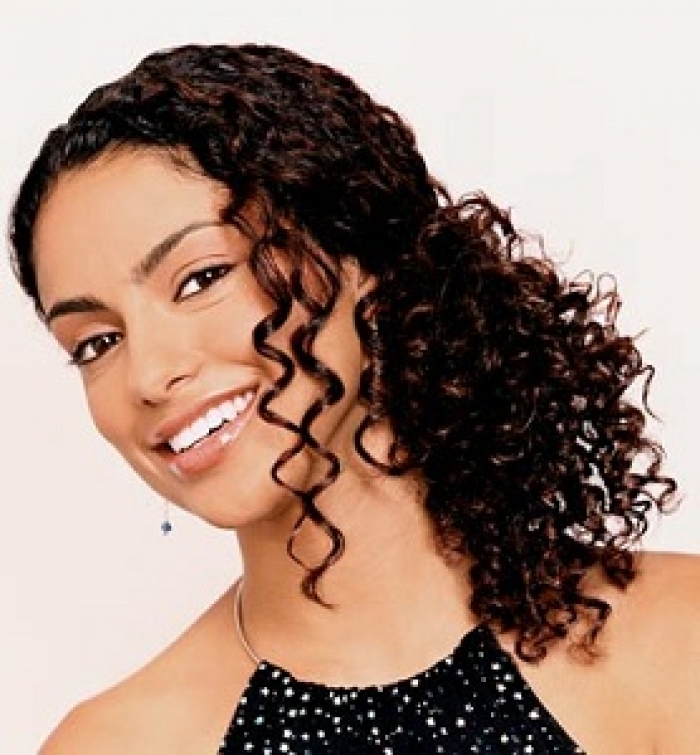 Facial Hair
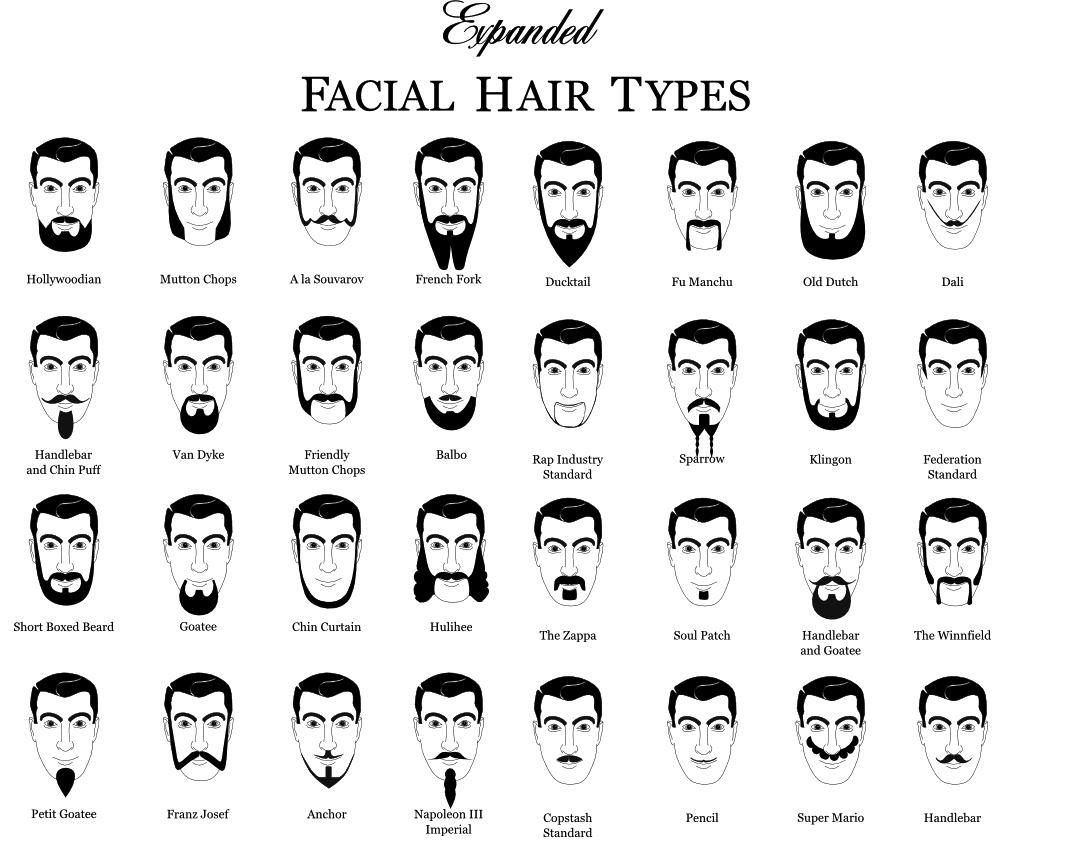 Sideburns
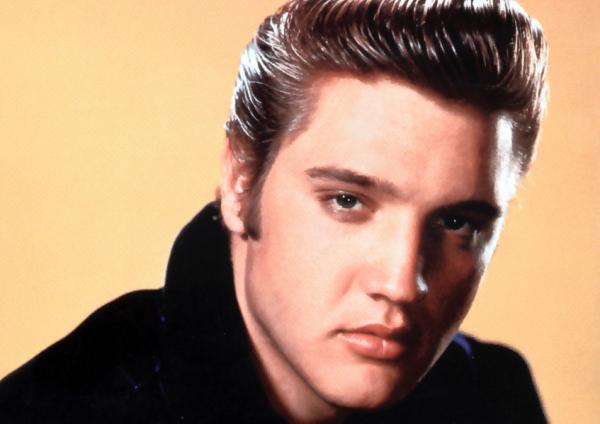 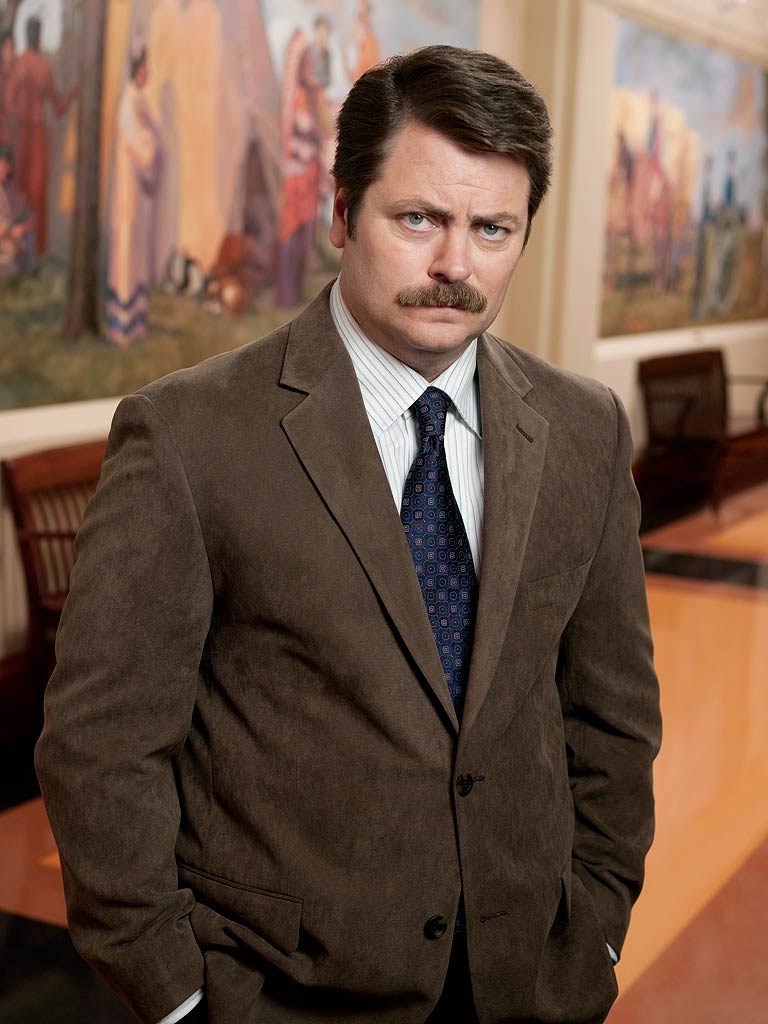 Mustache
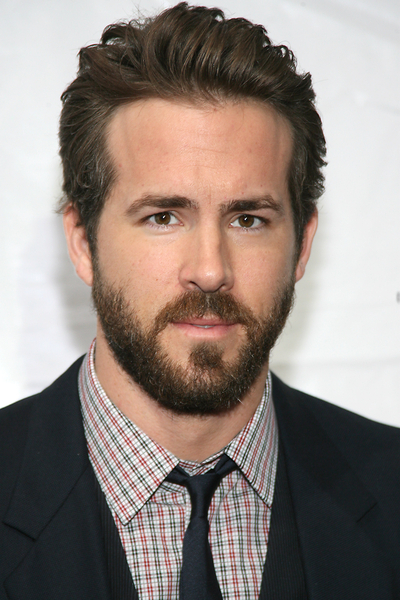 Beard
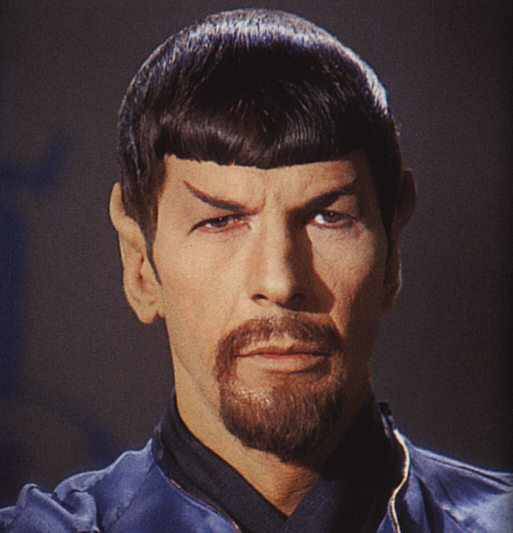 Goatee
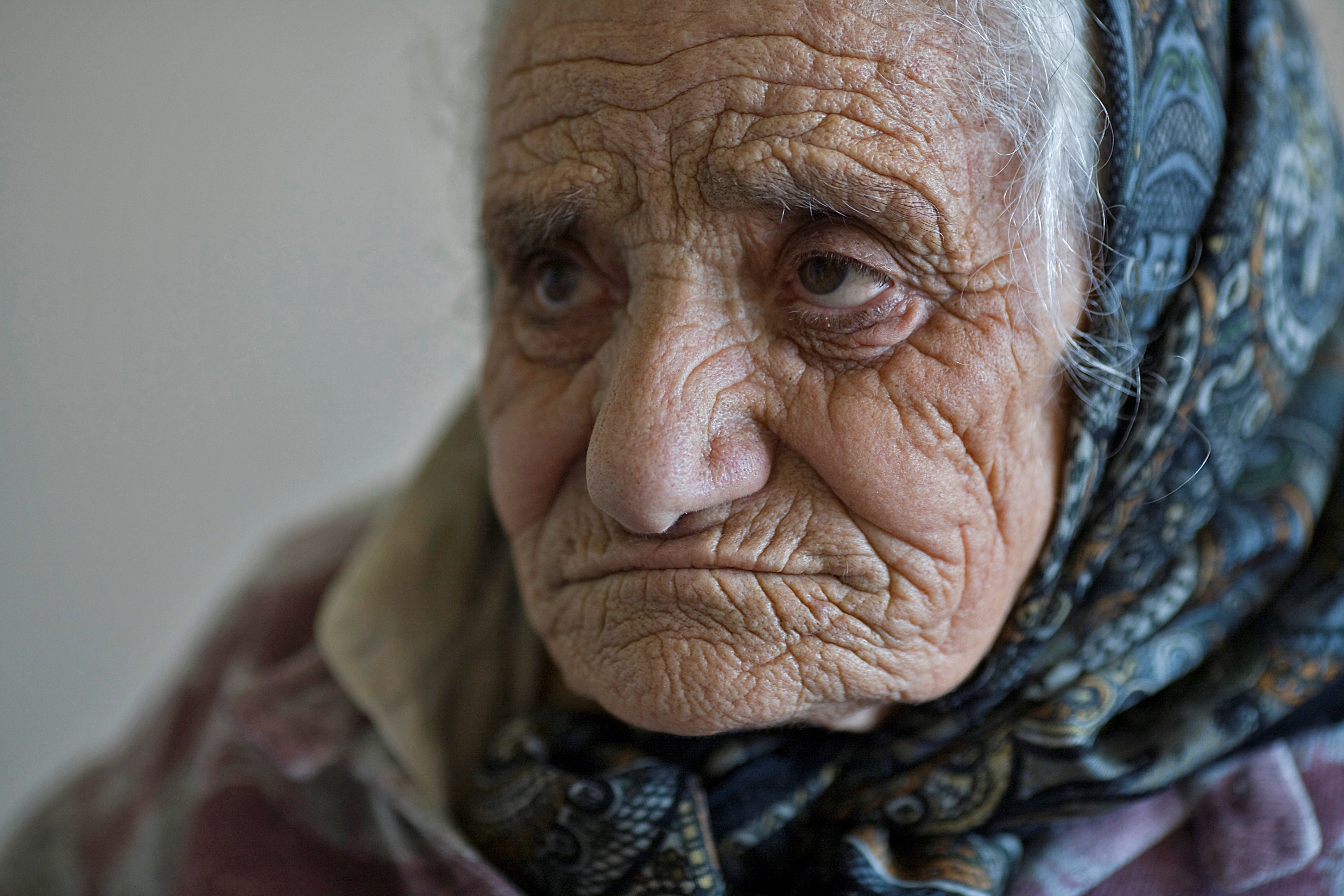 Wrinkles
Crows Feet
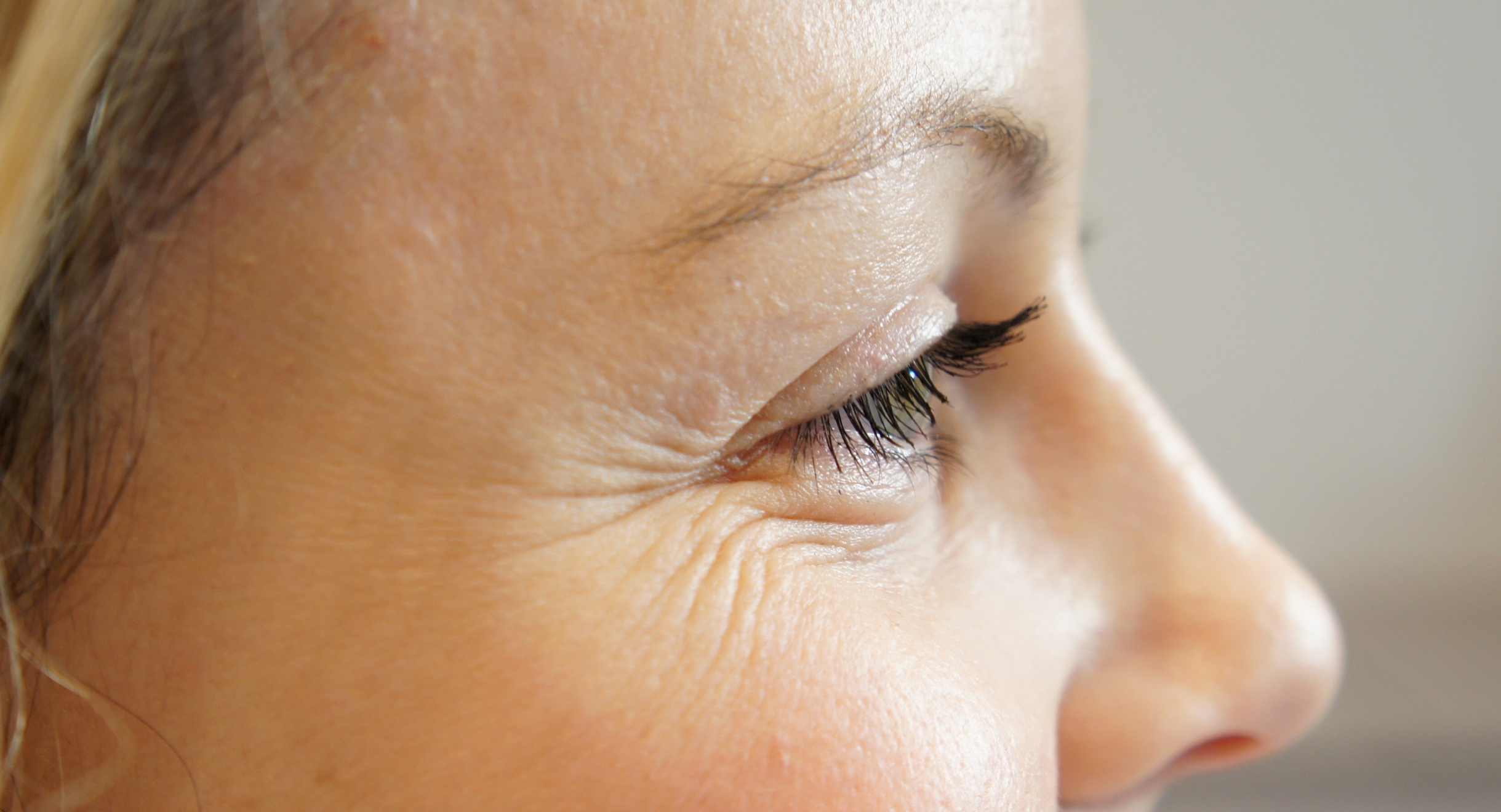 Wig / Toupee
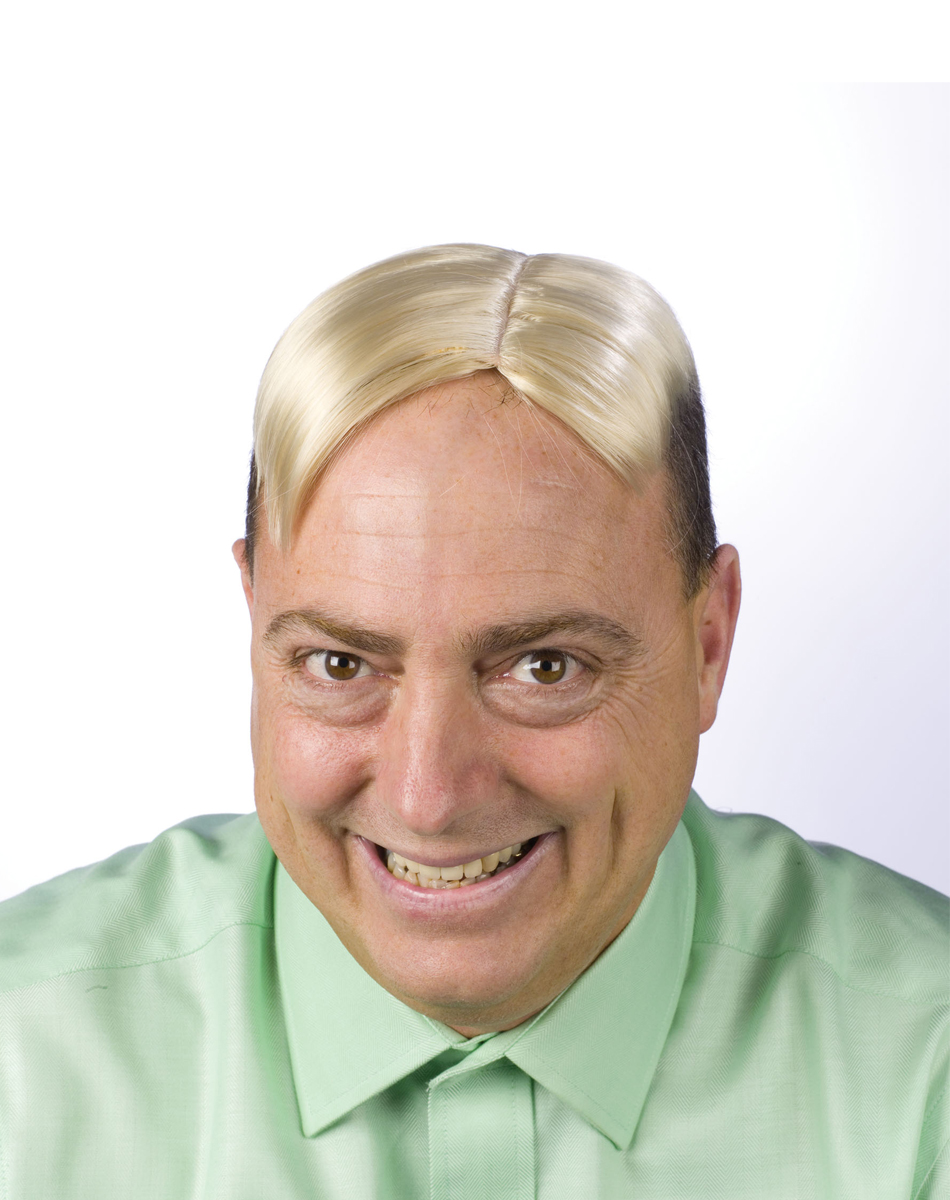 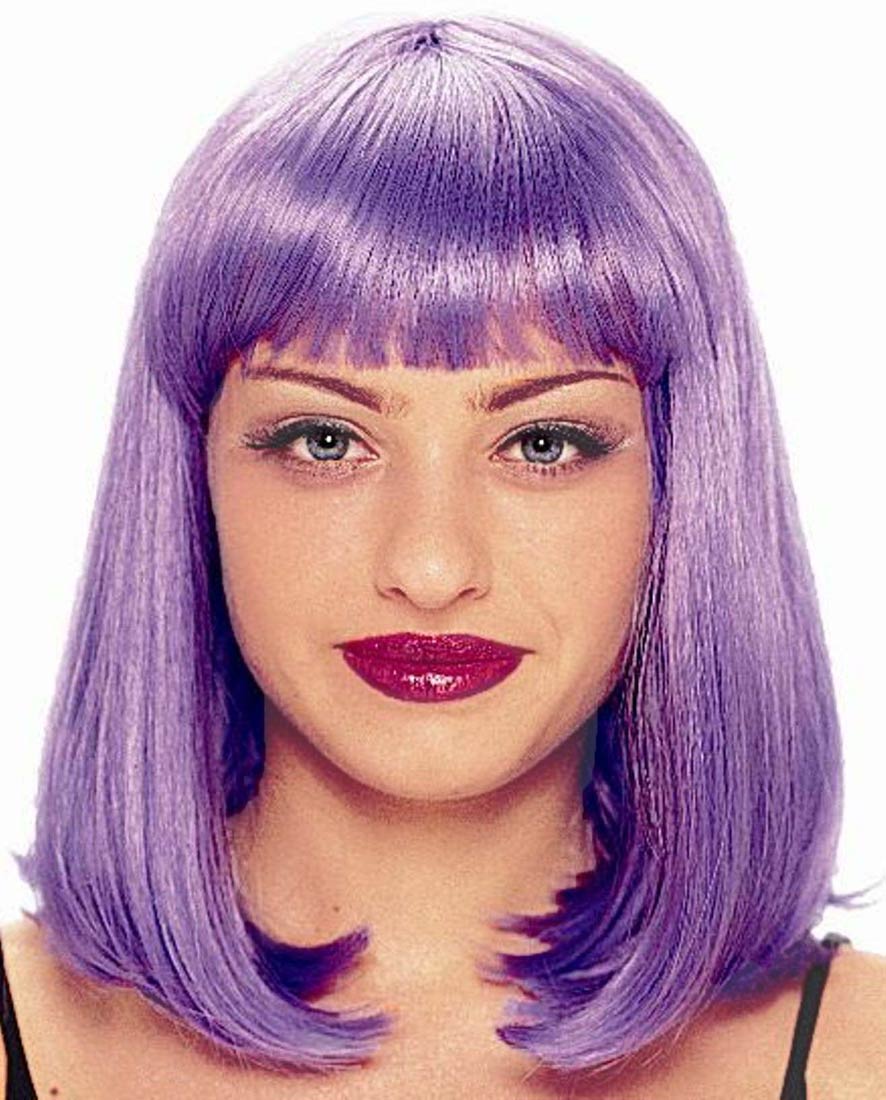 Glasses / Contact Lens
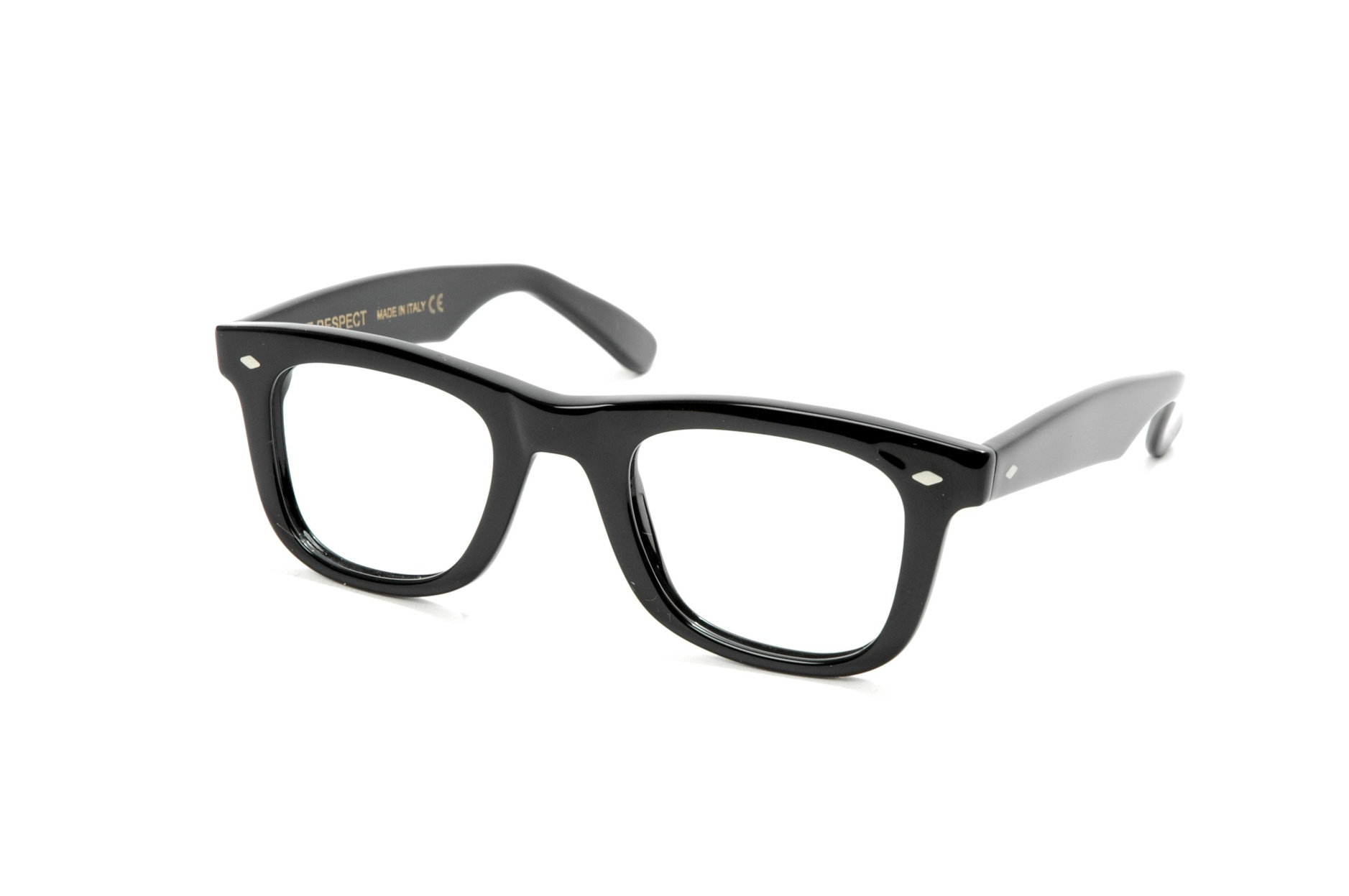 Glasses / Contact Lens
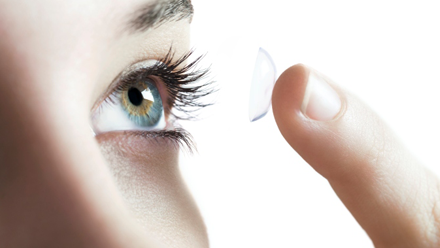 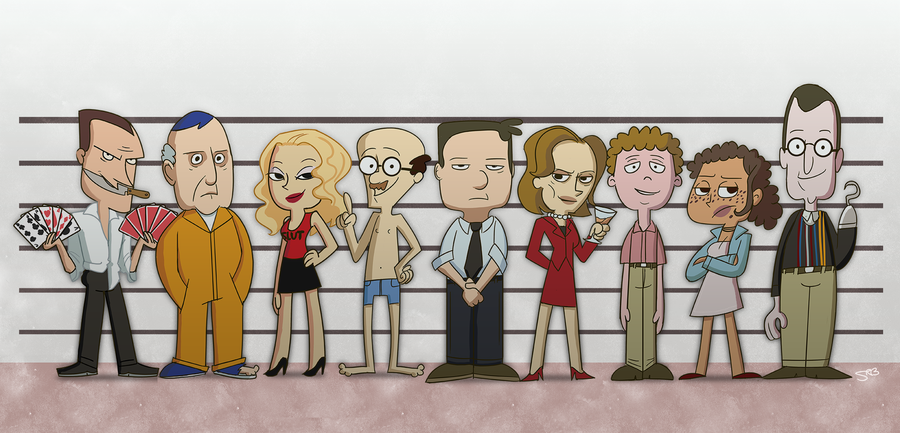 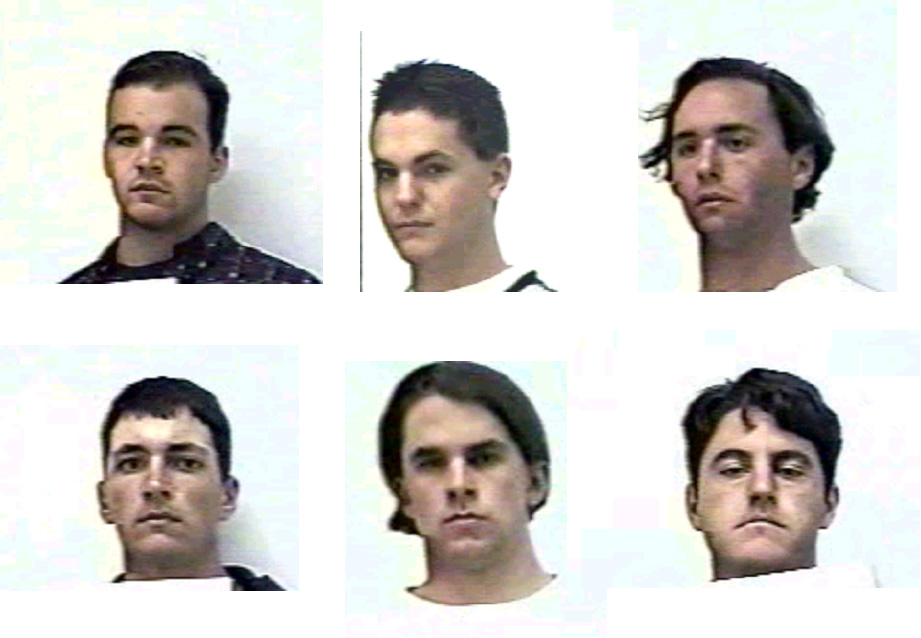